Etik och Moral
Kommunikation
Etik (Kognition)
cogito ergo sum
Hur våra abstrakta tankar vill att vi ska leva.
Din uppfostran, livsmönstren och viljan att agera efter normer i samhället.
”Det är fel att stjäla.”
”Alla har rätt till sin åsikt.”
”Alla människor är värda lika mycket!”
”Vi måste vara accepterande mot alla människor!”
”Det är fel att döda!”
Moral (Handlingar)
Hur vi agerar i stridens hetta
Vad du lärt dig av din uppfostran i praktiken. Hur du har hanterat liknande situationer tidigare.
”Det är fel att stjäla.”
”Alla har rätt till sin åsikt.”
”Alla människor är värda lika mycket!”
”Men den här lilla saken är det väl ingen som saknar?”
”Förutom de där åsikterna som den där gruppen har!!”
”Men jag älskar dig, dig och dig mest!”
”Vi måste vara accepterande mot alla människor!”
”Det är fel att döda!”
”Men de som förstör i samhället måste bort!”
”Förutom mot…”
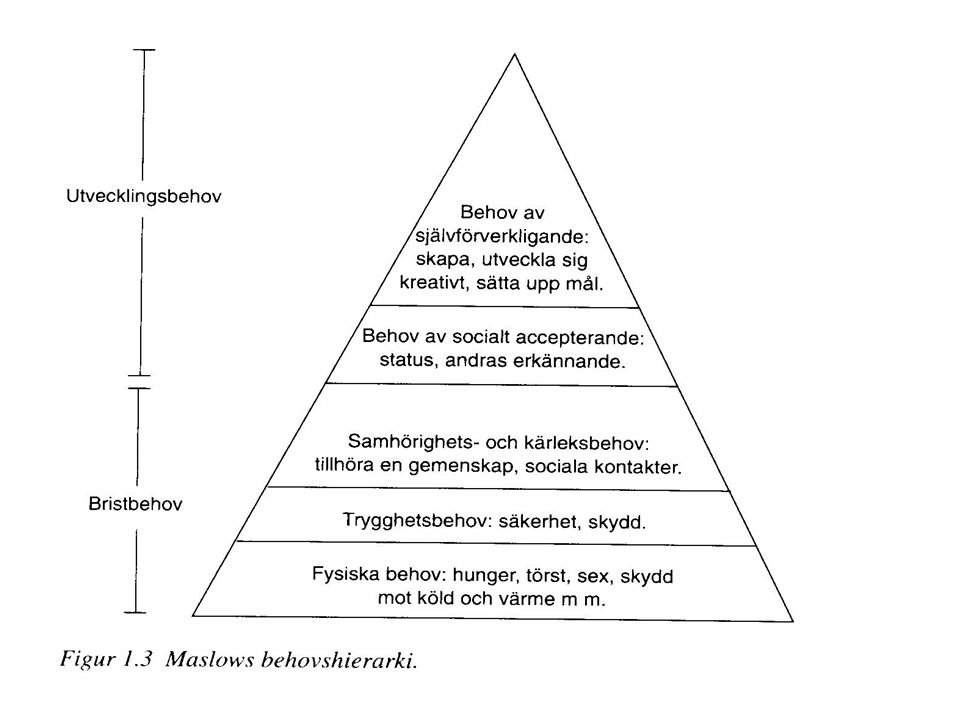 Platon
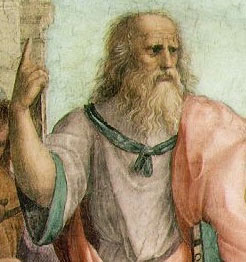 Skäl
Den tänkande delen. 
Söker sanningen och viljan att lära den. 
Nyfikenheten
Själ
Våra negativa känslor. 
Ilska, rädsla, flykt. 
Kan samarbeta med Skäl
Godhet, modighet.
Drifter
Våra grundläggande behov.
Hunger, törst, sexuella behov
Motsatsen till Skäl.
Sigmund Freud
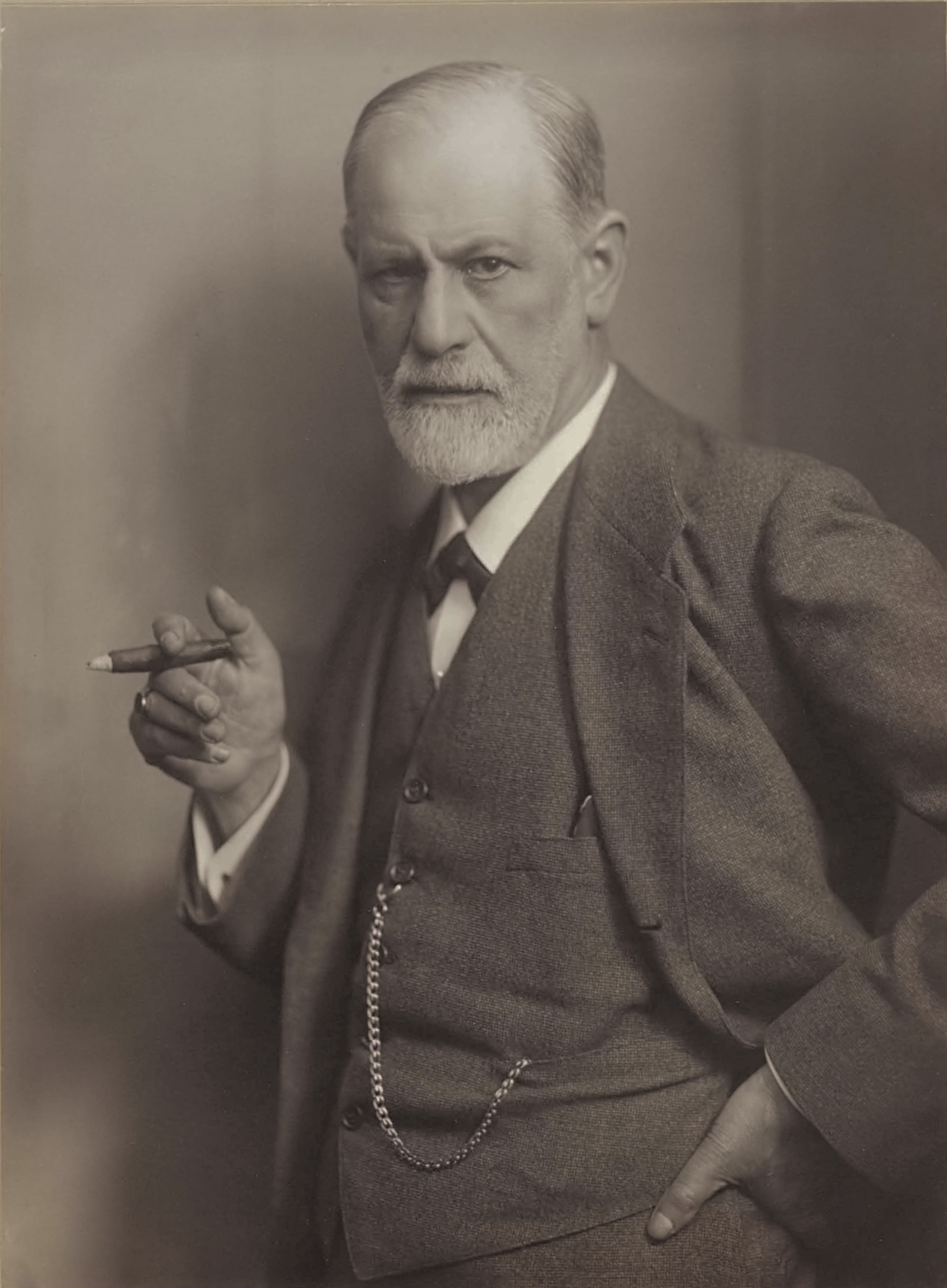 Överjaget
Våra samhälleliga, abstrakta ansvar. 
Alla ansvar vi socialiserats in i.
Jaget
Den realistiska blandningen mellan Detet och Överjaget.
Fungerar som ordförande för våra viljor. 
Detet 
Våra grundläggande drifter.
Ett spädbarn.
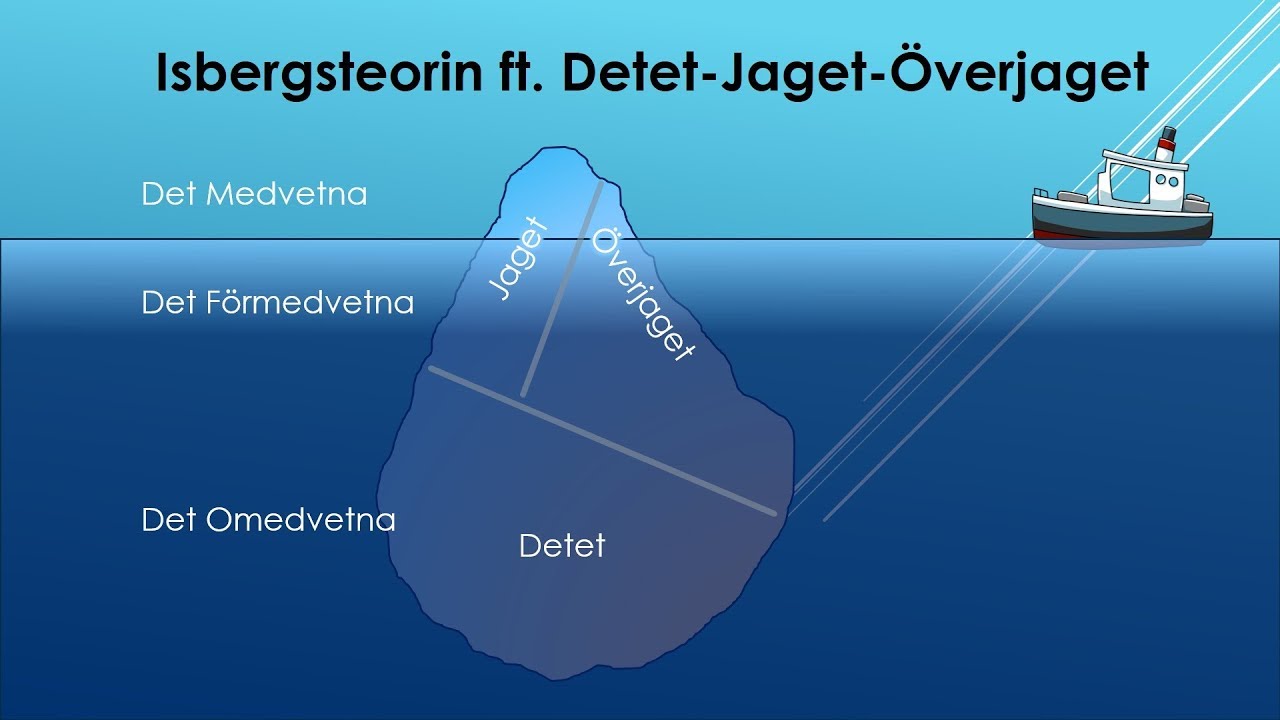 Kognitiva Försvarsmekanismer
När man är arg på sin chef, tar man ut sin ilska på sin partner.
F/A-hypotesen (Displacement) 
Förflyttar sin ilska när källan inte kan utmanas. 
Rationalisering
Förklarar beteendet genom rationalisering. 
Förnekelse
Vägrar inse en smärtsam verklighet.
”Jag slog honom för att han var dum.”
”Jag gjorde bara som jag blev tillsagd, annars förlorar jag ju jobbet.”
”Nej, jag dricker inte alls så mycket. Jag kan sluta när jag vill.”
Kognitiva påverkansfaktorer
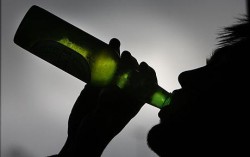 Alkohol
Dämpar överjaget
Droger
Förstärker de grundläggande behoven
Socialisation
Att lära sig fel
Religion
Gudomlig övertygelse kan påverka agerande 
Tidsfaktor
Stress och hot kan påverka agerande
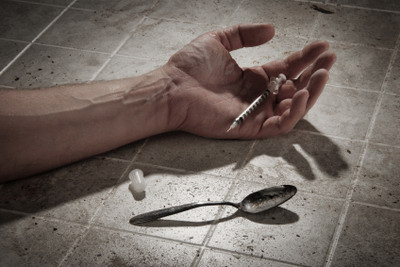 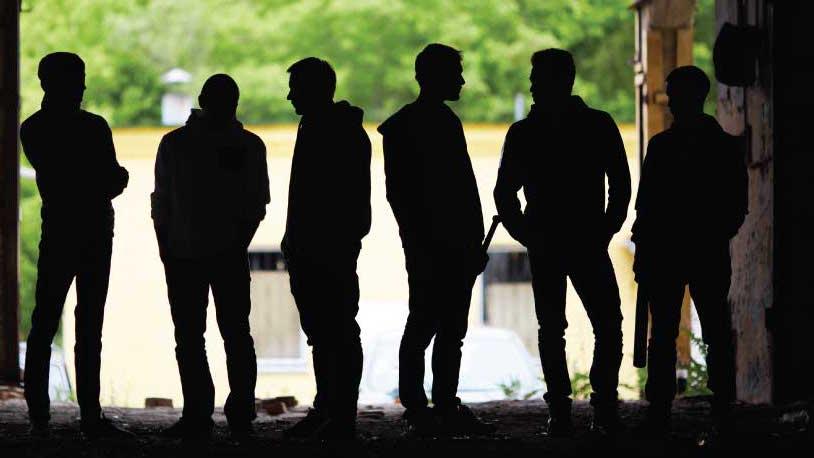 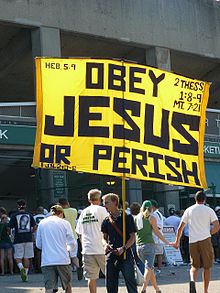 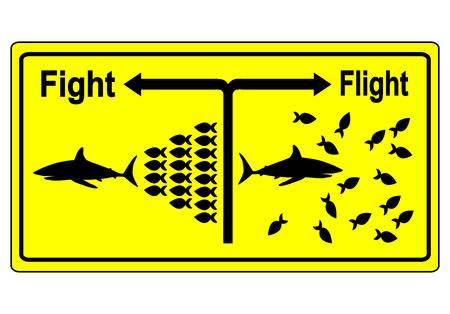 Uppgift: Frågor